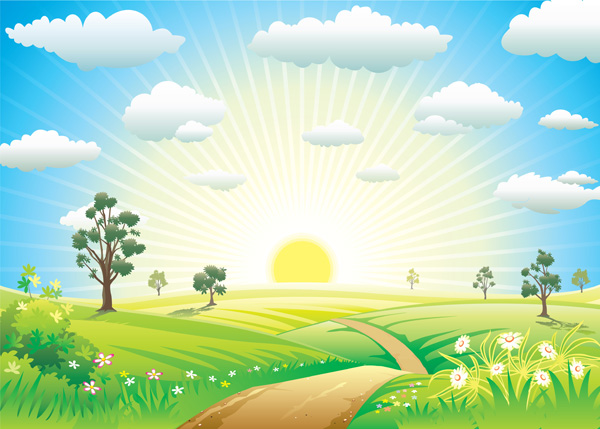 Trường tiểu học Đoàn Nghiên
MÔN MĨ THUẬT
Chủ đề 4: Em sáng tạo cùng những con chữ
Lớp 4B
Dạy theo phương pháp Đan Mạch
Giáo viên dạy: Trần Thị Bình
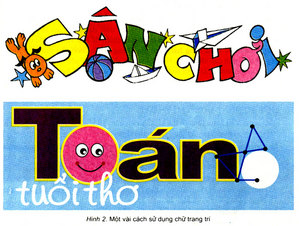 Nhận xét đặc điểm riêng của các kiểu chữ
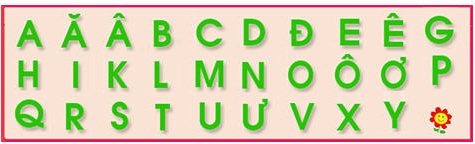 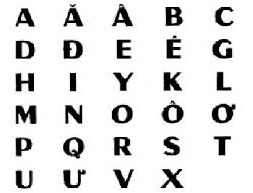 Kiểu chữ in hoa nét đều
Kiểu chữ in hoa nét thanh nét đậm
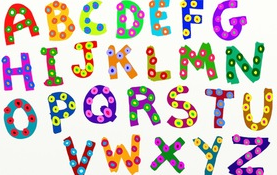 Kiểu chữ trang trí
Tham khảo một vài kiểu chữ trang trí
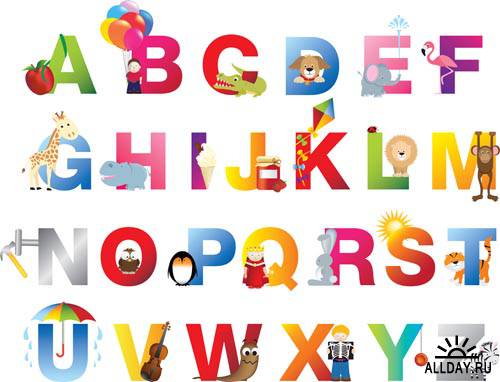 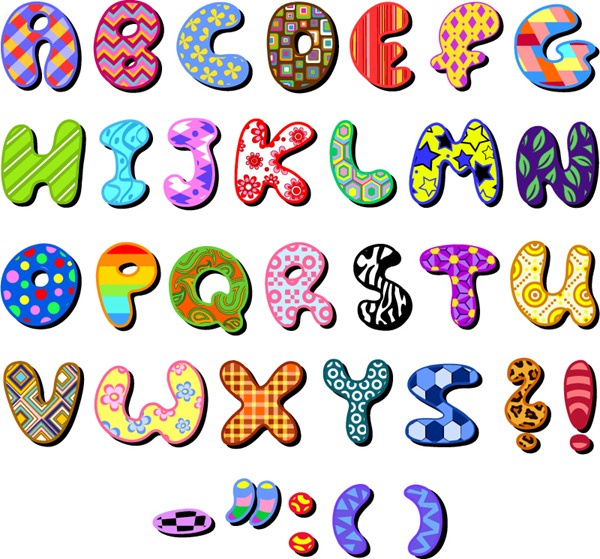 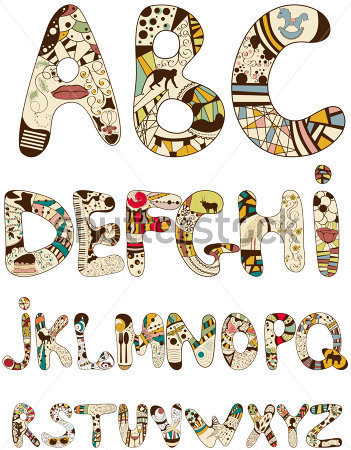 Một vài ứng dụng về chữ trang trí
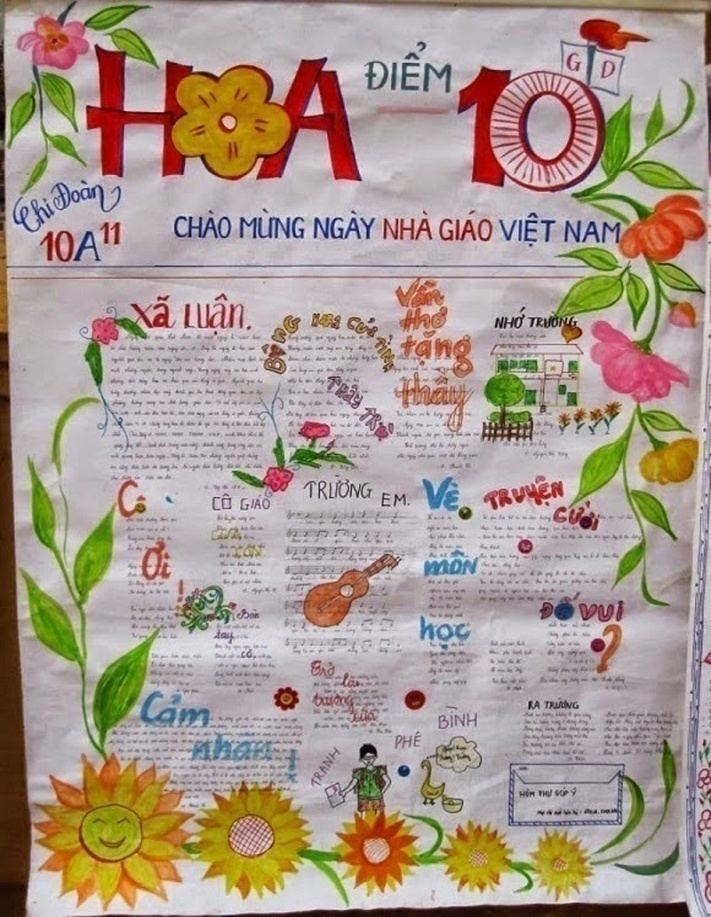 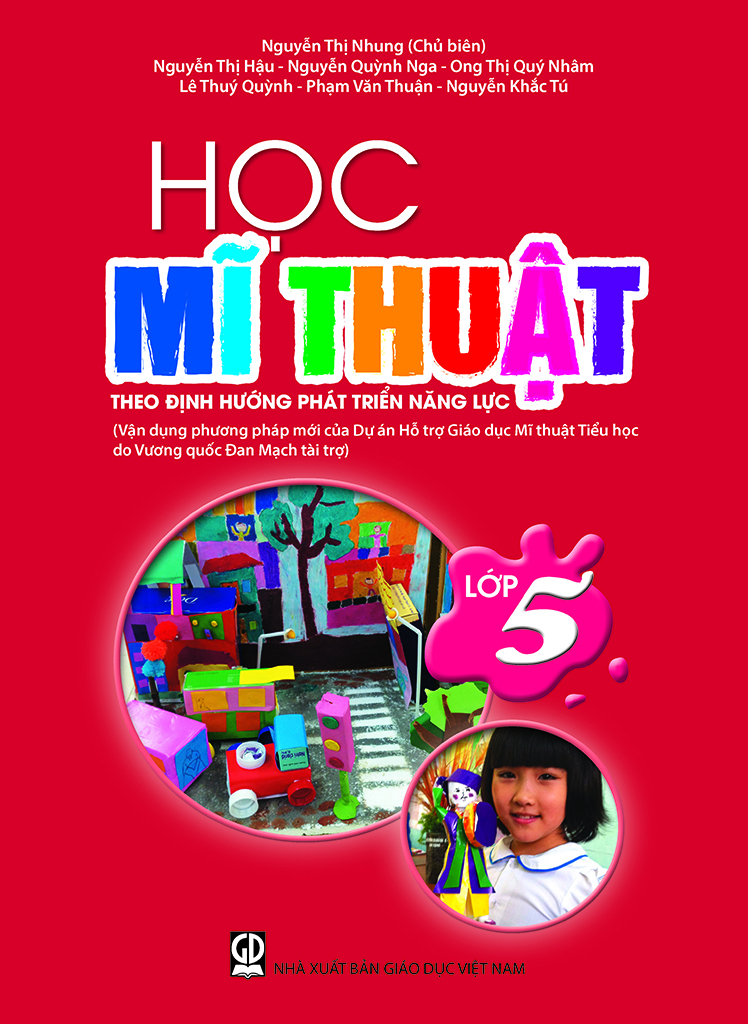 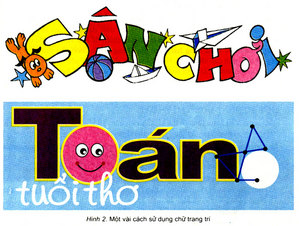 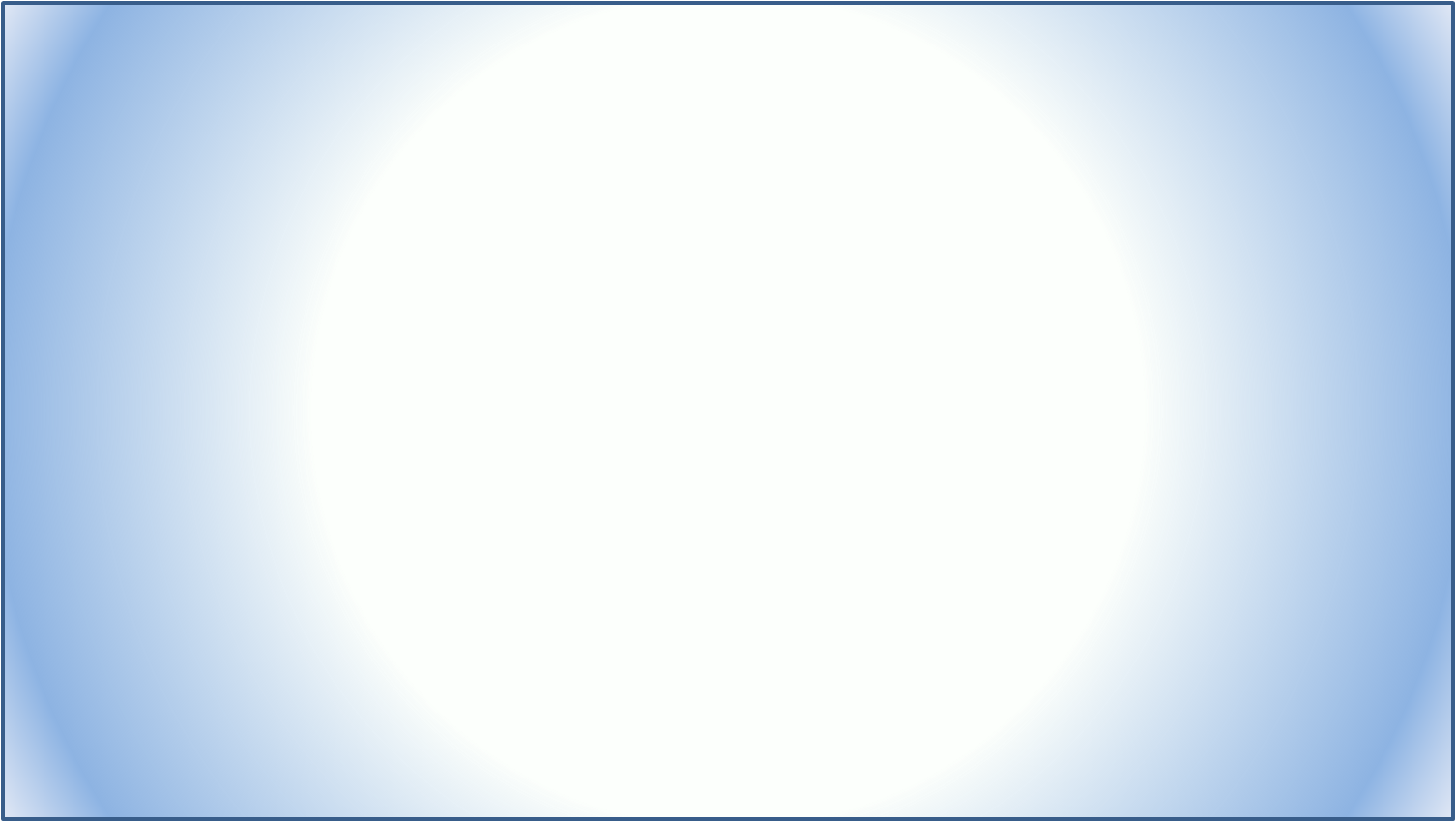 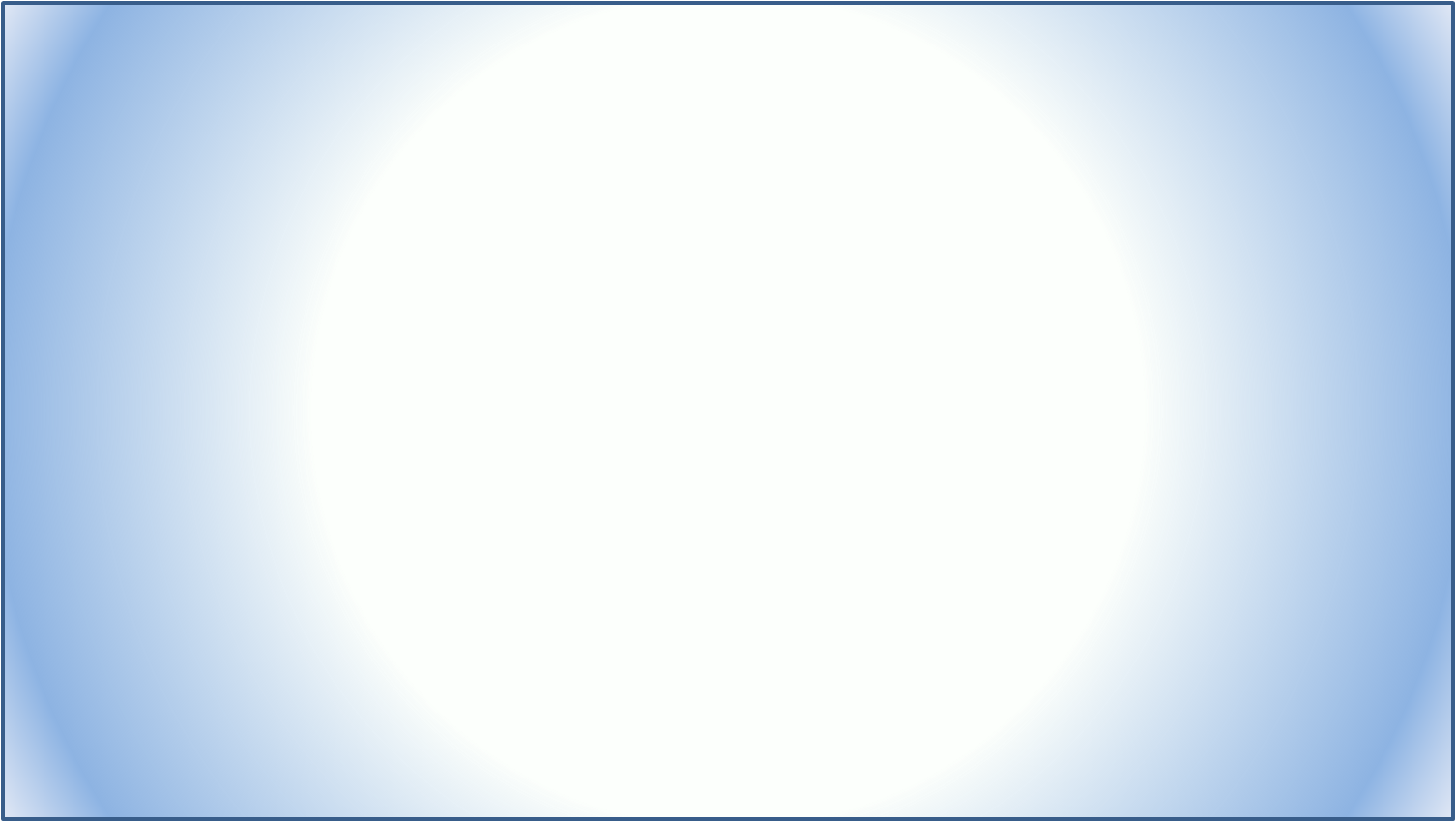 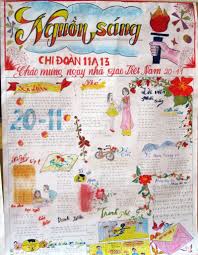 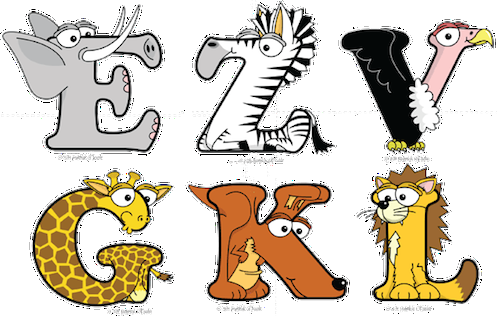 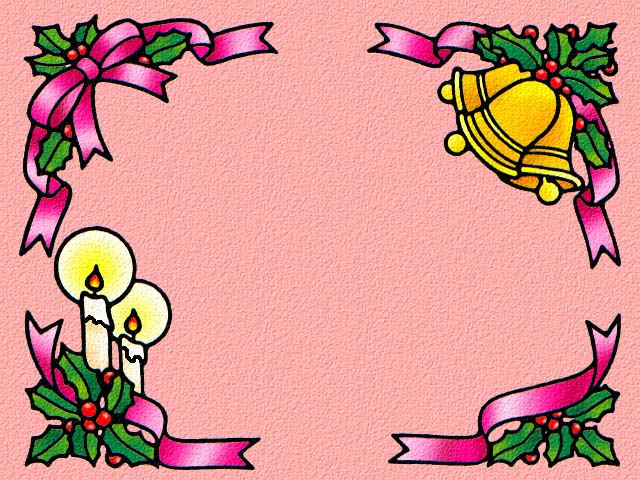 THỰC HÀNH
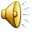 Cuộc thi sáng tạo chữ
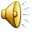 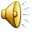 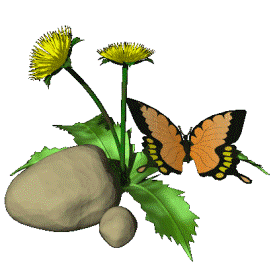 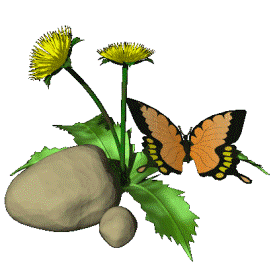 TRƯNG BÀY SẢN PHẨM
               ( theo nhóm )
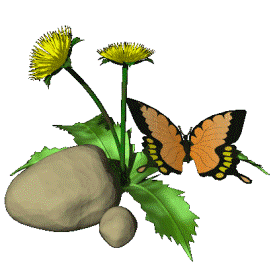 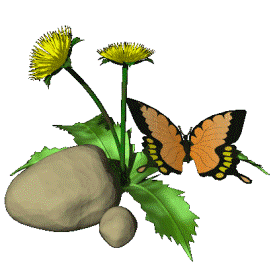 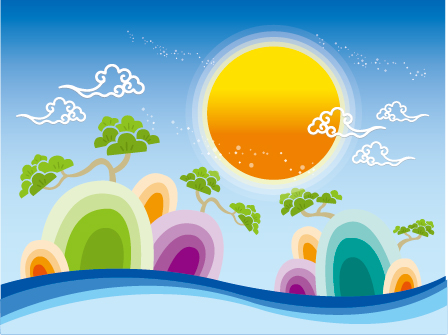 Chúc các em chăm ngoan, học giỏi !
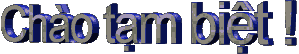